RA Espace P… 2023
6 équipes au service des TDS 
en Fédération Wallonie Bruxelles
Un travail de proximité maintenu à Bruxelles malgré l’explosion de la violence
Ensemble, nous avons communiqué en 5 langues avec des TDS originaires de
Amérique latine (42%)

			 Afrique subsaharienne (21%)

    Europe de l’Est (14%)
                                                             Europe non CE (9%)
Europe de l’Ouest (5%)                     Belgique (5%) 
                                  Afrique du Nord (3%)                         Asie (1%)
503 dossiers sociaux ont été ouverts à Bruxelles
2097 problématiques ont été traitées
Un travail de proximité rendu plus difficile en région wallonne à cause des politiques répressives/travaux/changements au niveau du personnel
Ensemble, nous avons communiqué en 5 langues avec des TDS originaires de
Amérique latine (37%)
                                        Belgique (32%)

  Europe de l’Ouest (14%) 

                                                 Europe de l’Est (11%)
      Afrique subsaharienne (3%)

                                      Europe non CE (2%)             Afrique du Nord (1%)
799 dossiers sociaux ont été ouverts en RW
Répartition des accompagnements par service wallon
Problématiques traitées en RW
Besoin d’écoute/soutien psy (41%)
Administrative (19%)
Logement (8%)
Droits et devoirs des tds (8%)
Juridique  (6%) 
Violence (5%)
Problèmes financiers (4%)
Assuétude (4%)
Problèmes familiaux (3%)
Recherche formation/emploi (2%)
Un projet médical ambitieux930 tds suivis médicalement en 2023.  2351 consultations réalisées par 15 médecins partenaires.76% de tds sans couverture sociale.780 dépistages HIV réalisés, 798 tests syphilis, 486 dépistages de l’hépatite B, 502 dépistages de l’hépatite C,  917 dépistages gonocoque et chlamydia, 235 dépistages du cancer du col de l’utérus.87% des résultats transmis.97 vaccinations contre l’hépatite B entamées et 46 achevées.530 traitements prescrits. 68 réorientations vers des spécialistes des IST effectuées.205 contraceptions prescrites. 8 accompagnements IVG et 2 suivis de grossesse réalisés.547 démarches sociales suite aux situations rencontrées lors des consultations médicales.
Notre projet de rendre la PrEP accessible aux tds sans couverture sociale toujours bloqué au niveau de l’Inami.
Idem pour le projet de rendre accessible aux tds transgenres  migrants  la poursuite de leur traitement hormonal
Un projet pilote subsidié par l’INAMI pour renforcer la RDR et l’accès aux soins des TDS usagers de drogues
2 mi-temps supplémentaires engagés à Bx et à Liège en avril 2023.

23 tds usagers de drogues informés et accompagnés en rue à Bruxelles, la plupart migrants sans papiers et SDF.

56 tds usagers de drogues informés et accompagnés à Liège, en rue, en bar et en privé, la plupart belges et SDF.

Consommation de cocaïne, crack et héroïne.     Partenariats.
Deux nouveaux Plans d’Actions Concertées en Promotion de la santé
Des actions/activités communautaires qui se multiplient en 2023
Expositions « STOP aux violences! » à Quai 10
                                    « Bouches cousues » au CRIC
                                                «  Ma première fois »  à la MAC de Namur            
 Ateliers confection de lingerie à Athus 	                        Atelier maquillage à Charleroi
                   Repas de Noël à la MAC                  Ateliers massages  à Liège et Charleroi   
                                   Participation au SNAP Festival avec UTSOPI               
	Sorties théâtre                                                                           Cours d’informatique à Bx
     Projet MEDOR                     cours de FLE à Bx	              Couscous à Liège
                        Participation à des ciné-débats après la projection des films « Holy Spider », 
            « Yes we fuck! », « Yzer », « Noémie dit oui », « Le pays où les putains n’existent pas ».
                                             Enregistrements et lectures de témoignages
Marche du 17 décembre avec UTSOPI et Alias à Bx             Hommage à Eunice Osayande 
     Promotion de la pièce « Paying for it! » rejouée à Namur, Liège et Charleroi
Un Groupe de Travail  Plaidoyer en effervescence
-Plusieurs sensibilisations sur le nouveau code pénal sexuel art. 433 quater/1 à 4. 

-Concertation avec UTSOPI, Violett et le cabinet Dermagne:
Préparation d’un projet de loi concernant le futur agrément pour les employeurs. 
Préparation d’un projet de loi encadrant les sites de petites annonces en ligne.

-Rencontres avec les syndicats FGTB, CNE et CSC, le banc patronal et la CP Horeca.

-Participation à trois focus-groupe dans le cadre de l'enquête "SexWork in Belgium" menée en consortium entre la KUL, l'ULg, l'UCLouvain et l'UMONS, à la demande de l'Institut pour l'Egalité des Femmes et des Hommes. Ce rapport alimentera les travaux sur les prochains aménagements législatifs (post-élections).
Une campagne de sensibilisation à l’intention des TDS étudiants
Une affiche		       Deux podcasts	               Des cartes postales
	      Des rencontres dans les universités et les Hautes Ecoles
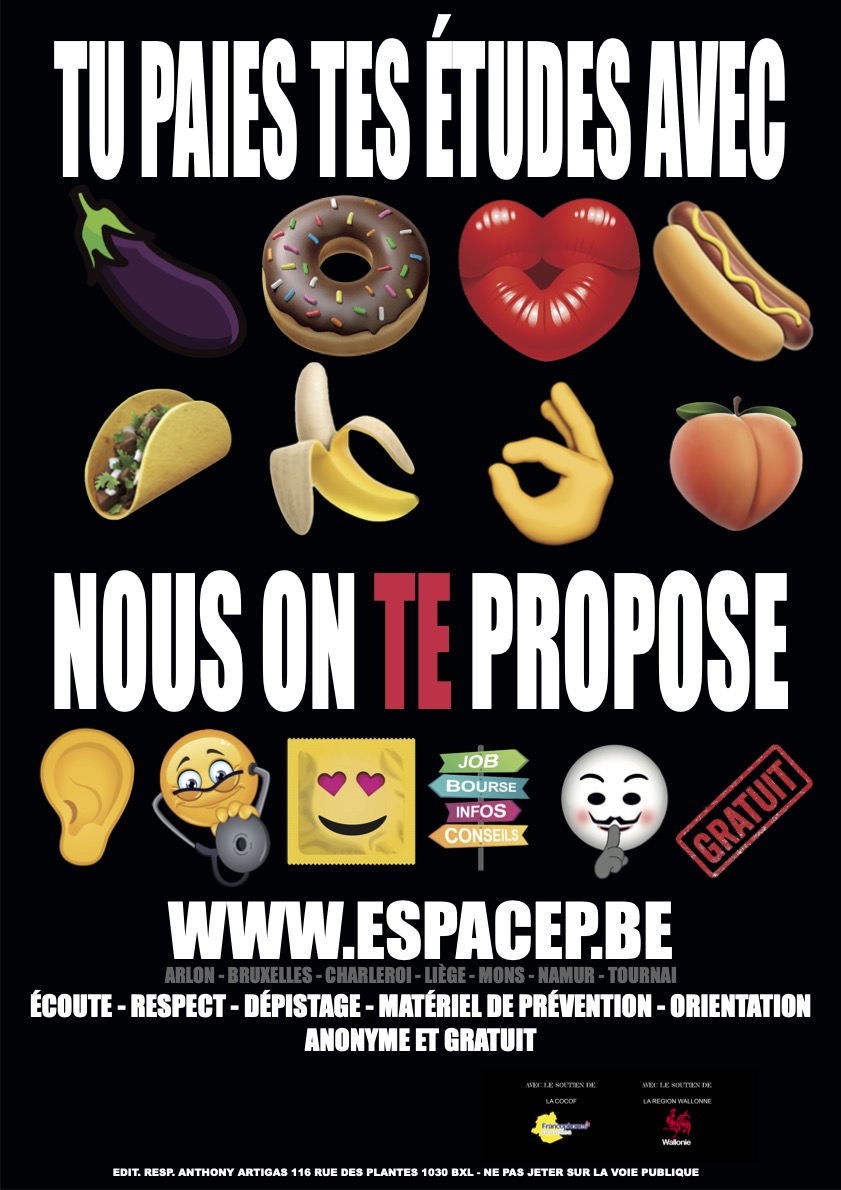 Un nouveau podcast où les tds s’expriment sur leur première fois.   


La promotion de nos événements sur Facebook (2700 followers)
 et sur Instagram (991 followers)


La mise à jour de notre site www.espacep.be avec la création d’un onglet spécialement pour les tds étudiants.
Nos 35 ans fêtés une première fois au Théâtre Delta de Namur en diffusant « Paying for it » de la compagnie La brute et un GT pour préparer la soirée du 18 avril 2024.
Un voyage d’étude en Bulgarie
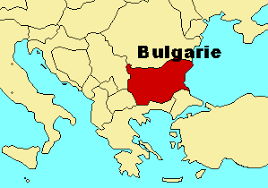 Rencontre de l’association A-21  et de la Fondation Health and Social Development  à Sofia.

-Meilleure compréhension du contexte bulgare (Pauvreté, accès difficile au remboursement des soins de santé,
migration, TEH).  
-Meilleure compréhension du contexte des Roms.
Prévention des IST et RDR auprès des usagers de drogues dans les clubs touristiques de Sunny Beach avec l’association Dose of Love.

Rencontre avec l’association d’entraide aux Roms de Burgas.
Le personnel en souffrance
Insécurité sur le terrain                   Conflits en lien avec l’organisation du travail

                       Difficultés de communication                                                          Contrats précaires

                                          Epuisement                    Sentiment d’impuissance	                               Isolement

                                        

                                                
                                    
 

Des évaluations des travailleurs      Des supervisions en équipe        Une  supervision des 
                                                                                                                        coordinateurs  demandée par le CA
                              Des moments de convivialité
Un déménagement dans l’urgence à Bruxelles 
après 30 années passées rue des Plantes
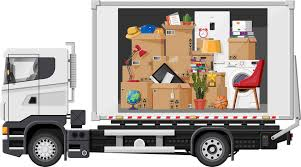 Notre pôle administratif enfin renforcé!!
Un mi-temps supplémentaire depuis juillet dans le cadre de l’agrément CASG

Soit ENFIN DEUX ETP pour assurer entre autres :

	- la gestion de 64 contrats de travail différents en 2023!
	- la gestion de 16 subsides 
	- l’encodage d’environ 2 000 000€ de recettes et dépenses.
En espérant retrouver une vitesse de croisière dès que possible en 2024!
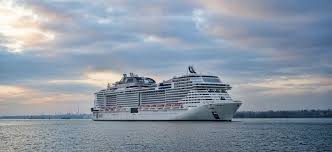